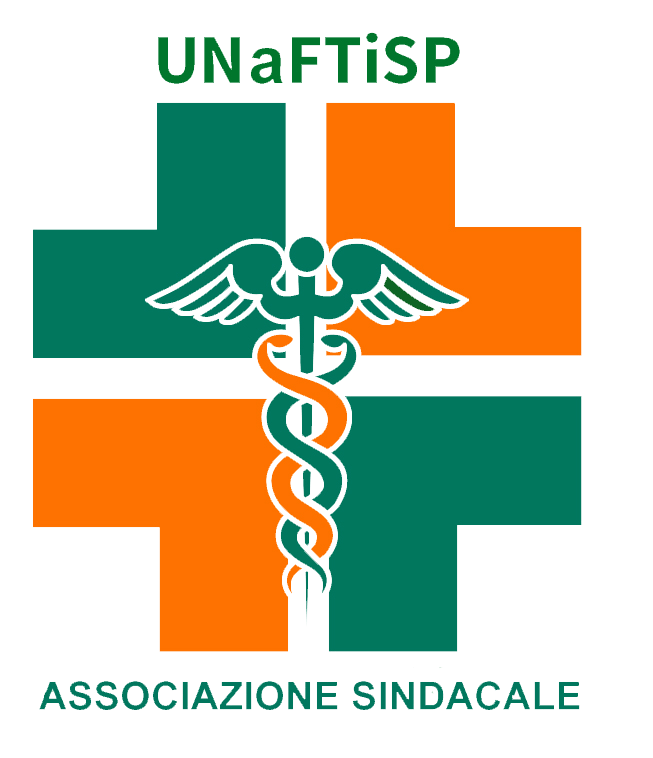 UNIONE NAZIONALE
FARMACISTI TITOLARI DI SOLA PARAFARMACIA
IL FARMACISTA IN EUROPA
dr.ssa Anna Paola Marra
Coordinatrice UNaFTiSP regione Liguria
www.unaftisp.com
[Speaker Notes: Dr.ssa Anna Paola Marra]
IL FARMACISTA IN GERMANIA
POSSIBILITA’ DI CARRIERA INFINITE
LIBERO MERCATO
ASSENZA DI CCNL (se non per i neolaureati a garantire uno stipendio min.)
RETRIBUZIONE COMMISURATA ALL’ESPERIENZA
ASSENZA DI PIANTA ORGANICA
FARMACISTA: FIGURA AL PARI DI UN MEDICO O DI UN AVVOCATO, NON DI UN COMMESSO
FARMACISTA QUALIFICATO GUADAGNA PIU’ DEL TITOLARE
ENPAF AL PARI DELLA NOSTRA INPS, NON DOPPIA CONTRIBUZIONE
IL FARMACISTA IN GERMANIA
ORDINE DEI FARMACISTI : 80 EURO ALL’ANNO CON SEMINARI GRATUITI
UNO O AL MAX DUE FARMACISTI PER FARMACIA
RUOLO DI SUPERVISORE, DIRETTORE DEL PERSONALE, OTTIMIZZA I COSTI
IN FARMACIA ESISTE IL PTA (ASSISTENTE TECNICO FARMACEUTICO)
AL MOMENTO NON PUO’ PRESCRIVERE FARMACI NE’ FARE INIEZIONI
PER LA FARMACIA IN GERMANIA C’E’ OBBLIGO DI CONSEGNA FARMACI A DOMICILIO, FORNITURA  AD OSPEDALI, CLINICHE, AMBULATORI.
IN FARMACIA E’ POSSIBILE FARE PREPARAZIONI INIETTABILI A CAMERA STERILE, BLISTER CON TERAPIA PERSONALIZZATA E TANTO ALTRO.
IL FARMACISTA NEL REGNO UNITO
PUO’ ESERCITARE COME:

TITOLARE O COLLABORATORE IN UNA FARMACIA INDIPENDENTE

RELIEF PHARMACIST (DIPENDENTE DI UNA CATENA)

LOCUM PHARMACIST (LIBERO PROFESSIONISTA SIA PER FARMACIE INDIPENDENTI CHE PER CATENE)
IL FARMACISTA NEL REGNO UNITO
ASPETTO ECONOMICO:

PUO’ARRIVARE A GUADAGNARE 4000 STERLINE AL MESE

TASSAZIONE INTORNO AL 20%

PUO’ SCARICARE TUTTO: VESTIARIO, PASTI, BENZINA…

NON ESISTE EQUIVALENTE DELL’ENPAF
IL FARMACISTA NEL REGNO UNITO
NEL 90% DELLE FARMACIE C’E’ UN SOLO FARMACISTA, CIVILMENTE  E PENALMENTE RESPONSABILE  DI TUTTO CIO’ CHE ACCADE

ALL’INTERNO DELLE FARMACIE C’E’ ANCHE IL DISPENSER E LO STORE MANAGER

IL FARMACISTA E’ RESPONSABILE DEL CHECKING (FIRMA E SIGLA) DELLE PRESCRIZIONI

IL FARMACISTA RISPONDE INOLTRE ALLE DOMANDE DEI CLIENTI, VALUTA LE INTERAZIONI FARMACOLOGICHE, DA’ CONSIGLI SUL FARMACO OTC
IL FARMACISTA RISPONDE INOLTRE ALLE DOMANDE DEI CLIENTI, VALUTA LE INTERAZIONI FARMACOLOGICHE, DA’ CONSIGLI SUL FARMACO
IL FARMACISTA NEL REGNO UNITO
PUO’ PREPARARE LA WEEKLY MEDICATION (PORTAPILLOLE SETTIMANALE PERSONALIZZATO)
SE HA LA RELATIVA ABILITAZIONE PUO’ PRATICARE VACCINAZIONI O INIEZIONI INTRAMUSCOLARI
PRATICA LA NMS (NEW MEDICINE SERVICE ) ACCOMPAGNANDO IL PAZIENTE NELLA CONSULTATION ROOM PER SPIEGARGLI L’UTILIZZO
ESERCITA IL MUR (MEDICINE USE REVIEW): CONTROLLA PERIODICAMENTE I FARMACI CHE IL CLIENTE ASSUME VALUTANDONE LA COMPLIANCE
PARTECIPA ATTIVAMENTE AL PROGRAMMA DI CONTRASTO ALLA TOSSICODIPENDENZA, EROGANDO METADONE E BUPRENORFINA SOTTO LA SUA RESPONSABILITA’
IL FARMACISTA NEL REGNO UNITO
PUO’ PRESCRIVERE I FARMACI?
https://www.pharmacyregulation.org/education/pharmacist
[Speaker Notes: https://www.pharmacyregulation.org/education/pharmacist]
IL FARMACISTA PRESCRITTORE
FIGURA ISTITUITA NEL 2006

L’NHS ( NATIONAL HEALTH SERVICE) HA ASSUNTO 1500 FARMACISTI DA AFFIANCARE AI GENERAL PRACTITIONERS (MEDICI DI BASE) NEI LORO STUDI MEDICI

PGD (PATIENT GROUP DIRECTIONS): SPECIFICHE ABILITAZIONI CHE CONSENTONO AL FARMACISTA DI EROGARE, IN REGIME PRIVATO, DETERMINATI PRESIDI TERAPEUTICI IN ASSENZA DI PRESCRIZIONE. ESISTONO INFATTI DELLE SPECIFICHE LINEE GUIDA ALLE QUALI IL FARMACISTA SI DEVE ATTENERE SOTTO LA PROPRIA RESPONSABILITA’.

E’ OBBLIGATO AD AVERE UN’ASSICURAZIONE PER LA RESPONSABILITA’ CIVILE
IL FARMACISTA PRESCRITTORE
PRESCRIZIONE INDIPENDENTE:  il farmacista in possesso dell’abilitazione può prescrivere autonomamente per qualsiasi circostanza all'interno della propria competenza clinica. 

 PRESCRIZIONE SUPPLEMENTARE: il farmacista realizza a seguito di una convenzione con un medico e con il consenso del singolo paziente, limitatamente ai casi indicati dal medico per quello specifico paziente
FARMACISTA PRESCRITTORE INDIPENDENTE
REQUISITI di AMMISSIONE al PROGRAMMA COMPLETO:
essere un farmacista registrato con il GPhC (General Pharmaceutical Council ) o la società farmaceutica dell'Irlanda del Nord (PSNI)
avere almeno due anni di esperienza orientata al paziente  in un ospedale britannico, nella Comunità o nella regolazione di cura primaria dopo il proprio anno di pre-registrazione
REQUISITI di AMMISSIONE al PROGRAMMA DI CONVERSIONE:
essere un farmacista registrato con il GPhC o il PSNI con annotazione come prescrittore supplementare
essere in grado di fornire la prova della esperienza di prescrizione che non è più di due anni
Fornire  una dichiarazione di sostegno da un medico che conferma la propria competenza come prescrittore supplementare.
PROGRAMMA COMPLETO
Al fine di qualificarsi come prescrittore indipendente, è necessario completare un programma accreditato GPhC. Al completamento del programma, si riceverà un certificato di pratica in prescrizione indipendente, che rende eleggibili al fine di richiedere l'annotazione sul registro.
Un programma indipendente accreditato di prescrizione è eseguito tipicamente per un periodo di 6 mesi. Il programma è part-time e spesso consegnato attraverso una combinazione di sessioni di insegnamento faccia a faccia (spesso un giorno alla settimana) e di studio auto-diretto.
Alcune università offrono un programma con un'opzione di apprendimento a distanza più ampia, tuttavia, tutti i programmi coinvolgeranno un minimo di 26 giorni di attività didattica e di apprendimento. Oltre a questo, ogni farmacista deve completare con successo almeno 12 giorni di apprendimento in un ambiente di pratica, pur essendo mentore da un medico.
PROGRAMMA DI CONVERSIONE
Parecchie università ora offrono i programmi di conversione GPhC-accreditati per permettere ai prescrittori supplementari di diventare prescrittori indipendenti qualificati. Il corso di conversione è costituito da almeno due giorni di attività didattica e di apprendimento e due giorni di apprendimento in pratica.
È possibile trovare un elenco delle università che offrono programmi indipendenti di prescrizione insieme agli ultimi rapporti di accreditamento.
PROGRAMMA DI PRESCRITTORE INDIPENDENTE obblighi :
FORNITORI
RICHIEDENTI
Devono assicurare che il medico designato (DMP), identificato dal farmacista, abbia una formazione e un'esperienza adeguata al loro ruolo. Ciò può essere dimostrato dall'aderenza al reparto di Consiglio di salute (2001). Il DMP deve avere acconsentito per fornire la vigilanza, il supporto e le occasioni d'ombra per lo studente ed avere una conoscenza dei requisiti di GPhC e dei risultati richiesti  dal programma.
Devono identificare una zona di pratica clinica in cui sviluppare le proprie abilità di prescrizione ed avere conoscenza clinica, farmacologica e farmaceutica aggiornata; inoltre,  nella prassi dimostrare come si riflettono tali conoscenze sulle proprie prestazioni e prendersene la responsabilità.
IL FARMACISTA IN FRANCIA
La Francia ha portato a termine la riorganizzazione del corso di laurea in Farmacia: professionalizzazione precoce e migliore corrispondenza con la pratica professionale in linea con l’evoluzione della professione prevista dalla nuova convenzione farmaceutica. In pratica ci sarà una riduzione delle discipline di base, come fisica e chimica, a favore dell’introduzione precoce d’insegnamenti più specialistici. «Gli studenti saranno sensibilizzati al tema della comunicazione già al secondo anno» ha spiegato Dominique Porquet, presidente della conferenza dei farmacisti «comunicazione con gli altri professionisti sanitari per partecipare alle reti di cura, e comunicazione con i pazienti per preparare colloqui sui farmaci. È previsto anche un corso di Educazione terapeutica del paziente».
E OLTRE OCEANO?
ES:    CANADA
IL FARMACISTA IN CANADA: FULCRO DEL SSN
CANADIAN  PHARMACEUTICAL  JOURNAL
Studio dal titolo « Applying the pharmaceutical care model to assess pharmacist service  in a primary care setting» che ha indagato l’impatto di un gruppo di professionisti, tra cui anche farmacisti, denominati «family healt teams»,  i quali hanno operato negli ultimi 10 anni in Ontario, a disposizione dei pazienti e di altri professionisti della salute per questioni riguardanti la farmacologia.
I dati sono stati raccolti da ottobre 2013 a settembre 2015 su un gruppo di 1799 pazienti, che si sono rivolti ai farmacisti per i problemi più disparati: da malattie infettive ed immunologiche (9%) a problemi di salute mentale (8,4%), diabete (8%), dolori muscolo-scheletrici cronici (7,9%), questioni ematologiche(7,4%), ipertensione (6,3%), gravidanza e allattamento (5,2%), problemi gastro-intestinali (5%), respiratori (3%).
IL FARMACISTA IN CANADA: FULCRO DEL SSN
CONCLUSIONI:
Nel contesto del SSN il ruolo dei farmacisti può risultare via via più importante, «non solamente per la tradizionale dispensazione di medicinali, ma anche ad esempio per seguire le cure farmacologiche nel loro complesso. È stato dimostrato che integrare i farmacisti nei team che prendono in carico i pazienti consente di migliorare i risultati delle terapie e più in generale l’impatto in termini di salute. Inoltre, ciò può consentire di diminuire i costi per il sistema sanitario, in particolare per quanto riguarda alcune malattie croniche, incluso diabete e ipertensione».
E IN ITALIA?
GRAZIE PER L’ATTENZIONEdr.ssa Anna Paola Marra
UNaFTiSPwww.unaftisp.com
Fonti:  www.farmacistiallavoro.it
https://www.pharmacyregulation.org/education/pharmacist